Monday October 28, 20197th Grade ELA
IDR – Task Sheet 
Wonder Part 8
Read/Comprehension Questions
Memoir Unit
Timeline
Leads
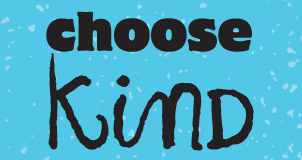 Tuesday October 29, 20197th Grade ELA
IDR – Task Sheet 
Wonder Part 8
Read/Comprehension Questions
Memoir
Introduction
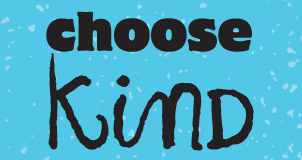 Wednesday October 30, 20197th Grade ELA
IDR – Task Sheet 
Wonder Part 8
Comprehension Questions
Memoir Unit
Paragraph 1 and 2
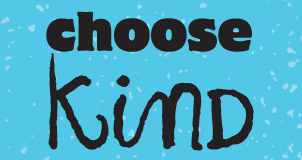 Thursday October 31, 20197th Grade ELA
IDR – Task Sheet 
Wonder Movie
Finish Comprehension Questions
Memoir
Paragraph 3
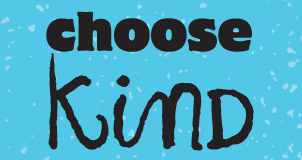 Friday November 1, 20197th Grade ELA
IDR – Task Sheet 
Wonder Movie
Memoir 
Peer Edit
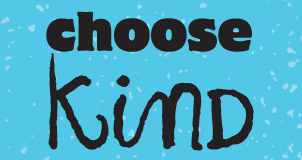